Воспитатель года - 2021
Городской/ зональный тур
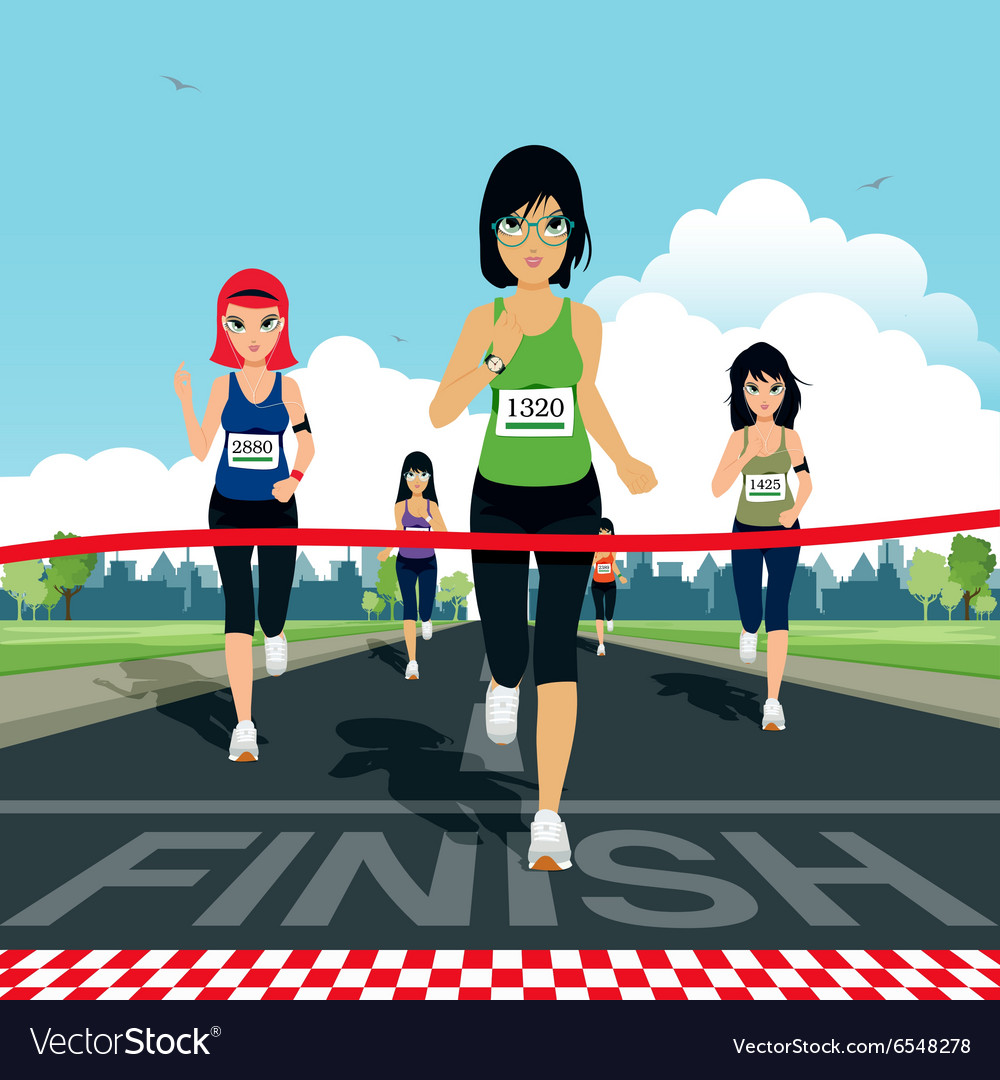 Не ошибается тот, кто ничего не делает
КОНКУРС БЕЗ ОШИБОК
Конкурс - это
Соискание
Соревнование
Соперничество
Торг
Первенство
Состязание
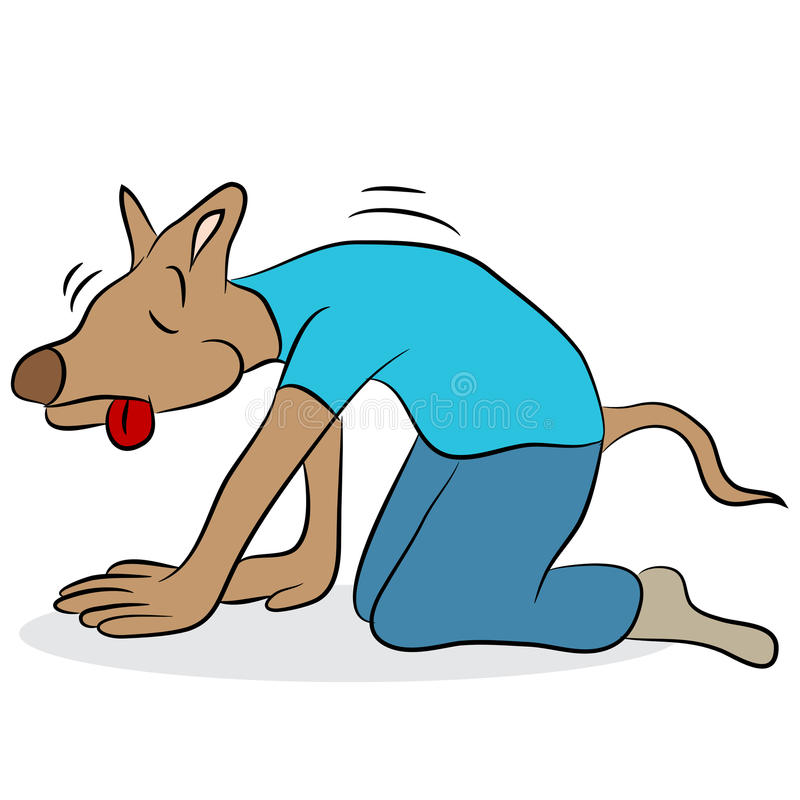 Узнай все и вся о конкурсе
Запасись энергией
Духовной, физической, эмоциональной…
Заручись поддержкой
Родных, близких, коллег…
Найди наставника, тренера
В ДОУ, в методических объединениях, среди победителей
Избавься от сомнений
Удиви себя
Будь готов к неожиданностям
Будь самим собой
Лайфхак факторы успеха
ВСЕ УКРАЛИ ДО ВАС
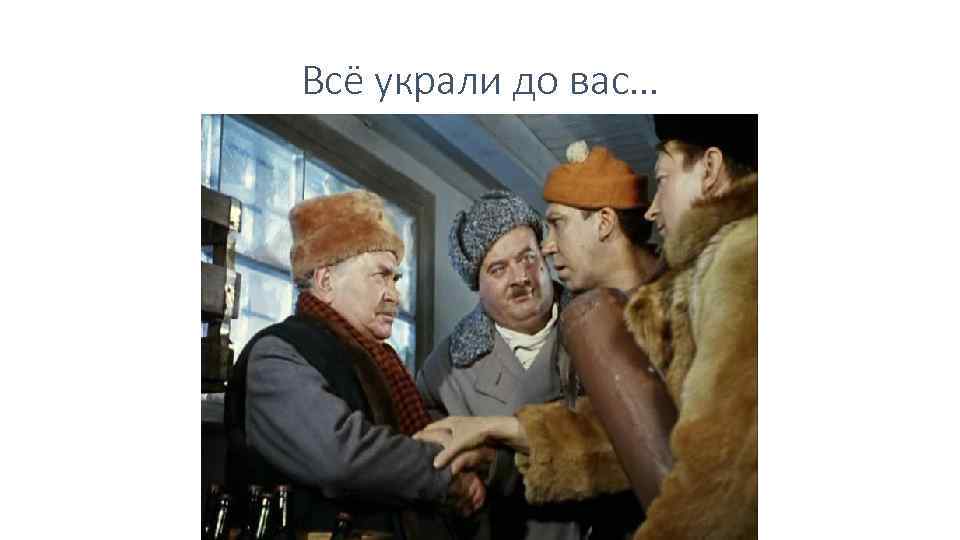 ВСЕ И ОБО ВСЕМ
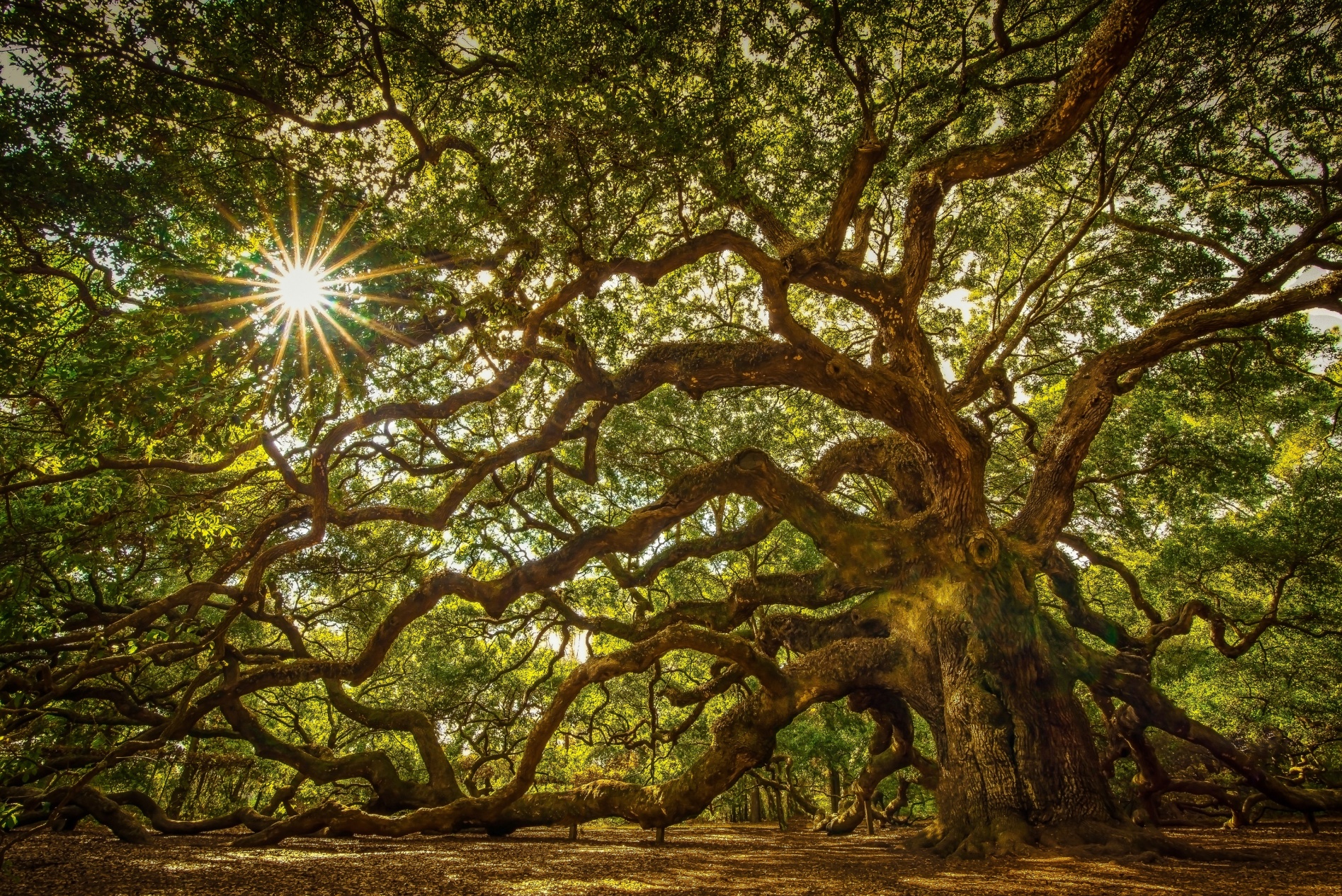 Лайфхак
Сосредоточьте внимание на методах и технологиях, которые вы используете.
Определите в своем опыте наиболее результативные из них.
Проанализируйте, какое обстоятельство привело вас к использованию именного этого метода.
Найдите в литературе описание того метода или той технологии, которые вы предполагаете представить на конкурс
Что я привнес? 
Как я интерпретирую метод/ технологию?
С чужого плеча
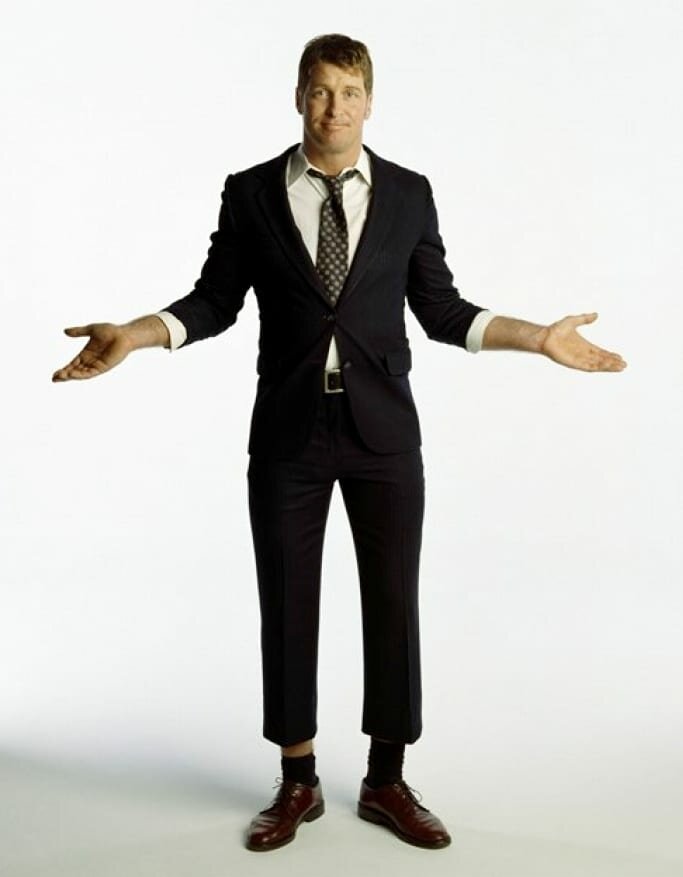 НИКОГДА НЕ НАДЕВАЙТЕ ЧУЖУЮ ОДЕЖДУ
Сроки проведения
1 марта 2021 года – ДОУ № 135
2 марта 2021 года ДОУ № 183
Номинации конкурса
«Воспитатель года» – 7 человек

«Воспитатель группы с воспитанием и обучением на татарском языке» – 5 человек
На республиканский конкурс выходят
На основании рейтинга (количества баллов, полученных за конкурсные мероприятия городского/ зонального этапа):
Воспитатель года – 20 человек
Воспитатель группы с татарским языком – 10 человек
Победители городского этапа
Определяются также на основе рейтинга с учетом его положения в рейтинговой таблице:
Казань
Кукмор
Зеленодольск
Казань
Мамадыш
Актаныш
Казань
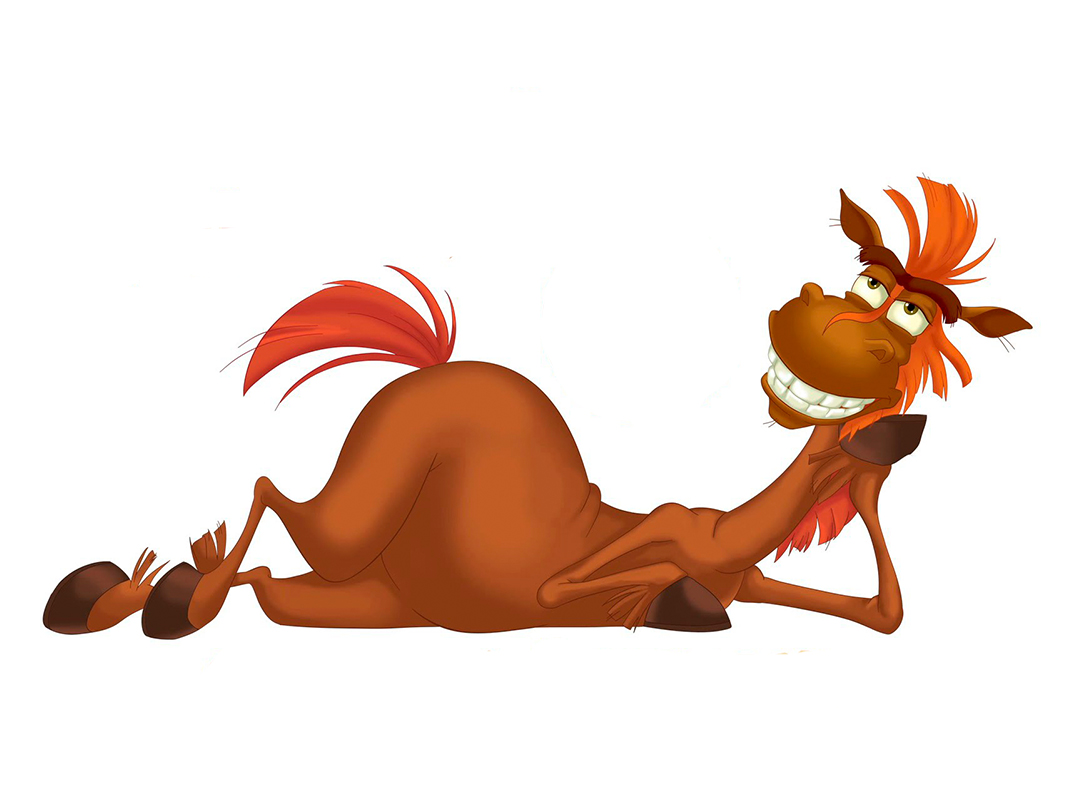 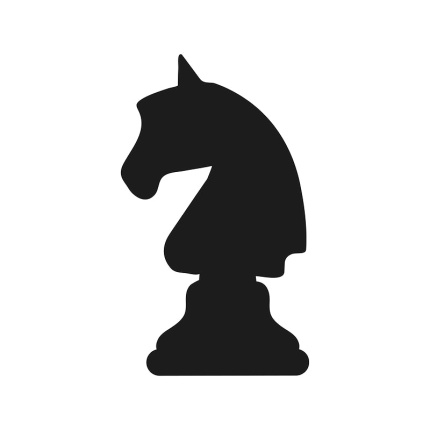 НАСТРОЙСЯ

 НА_ХОД_КАнем
О
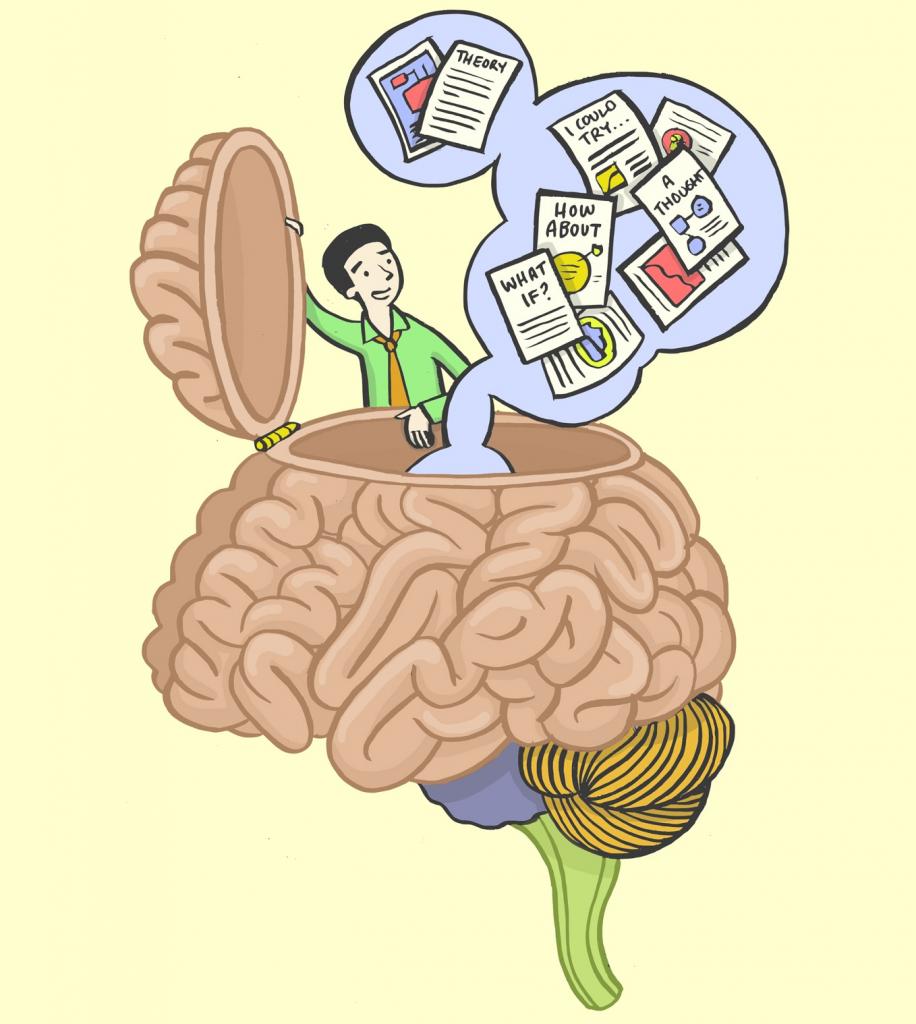 СДЕЛАЙ ПРАВИЛЬНЫЙ ВЫБОР



ПОДУМАЙ, ЧТО НОВОГО?
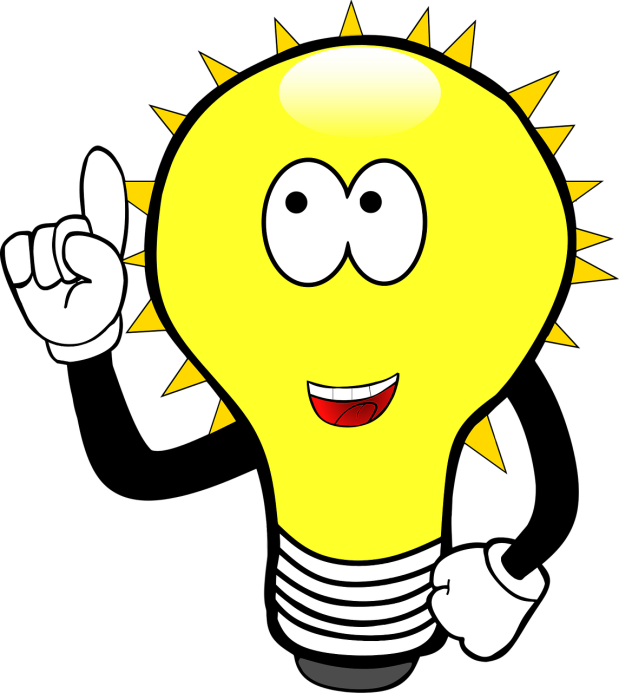 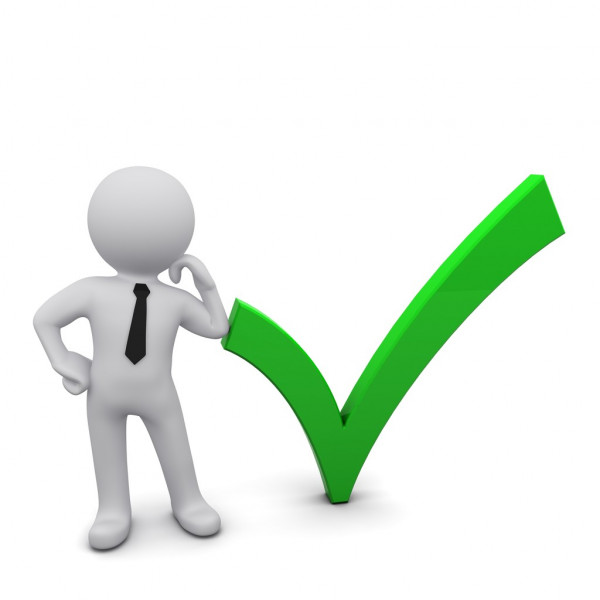 ЕСТЬ РЕЗУЛЬТАТ?
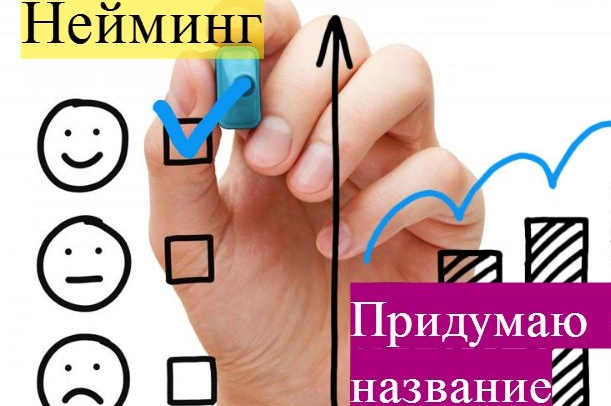 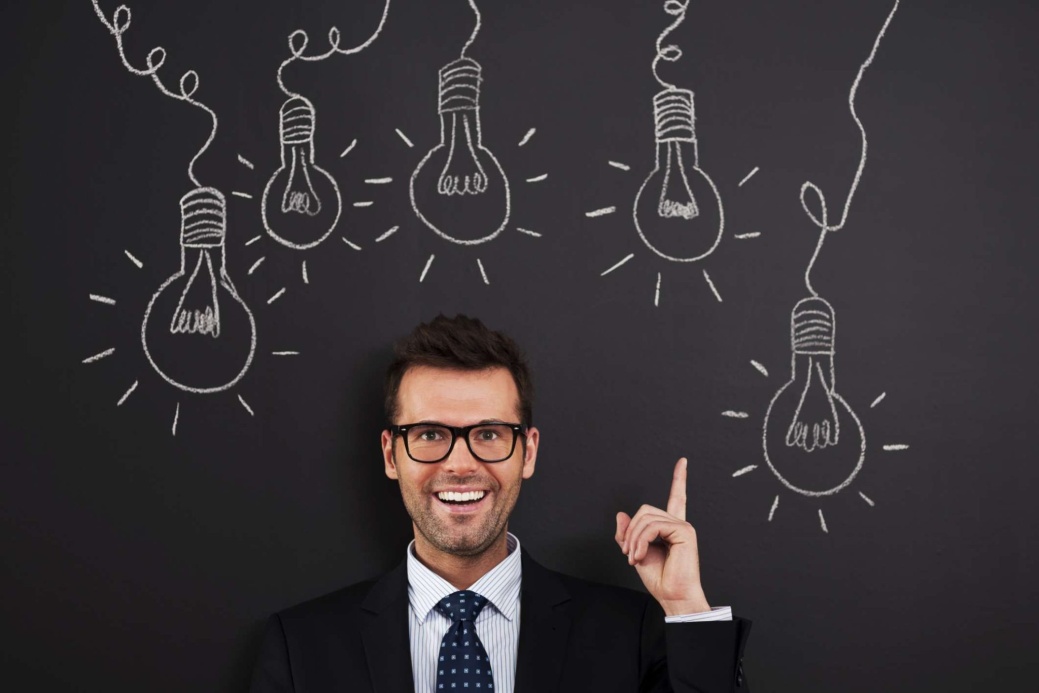 ИЩИ ИНТЕРЕСНЫЕ ФАКТЫ



РАССКАЖИ ПОНЯТНО ВСЕМ
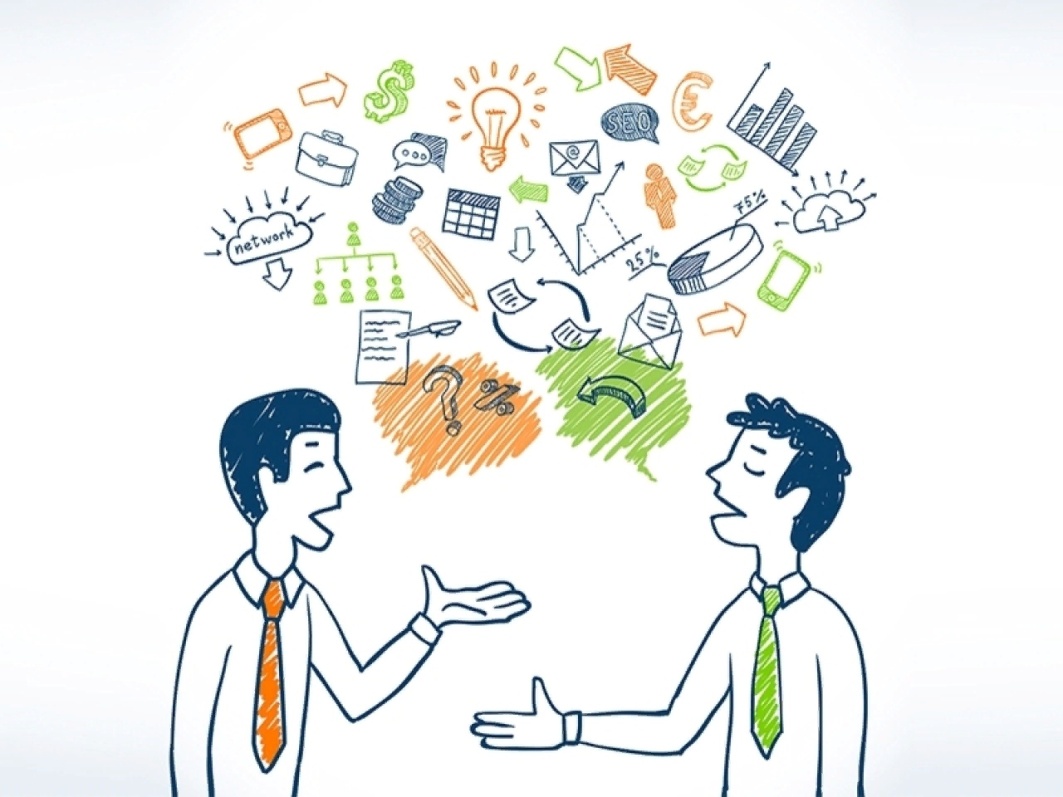 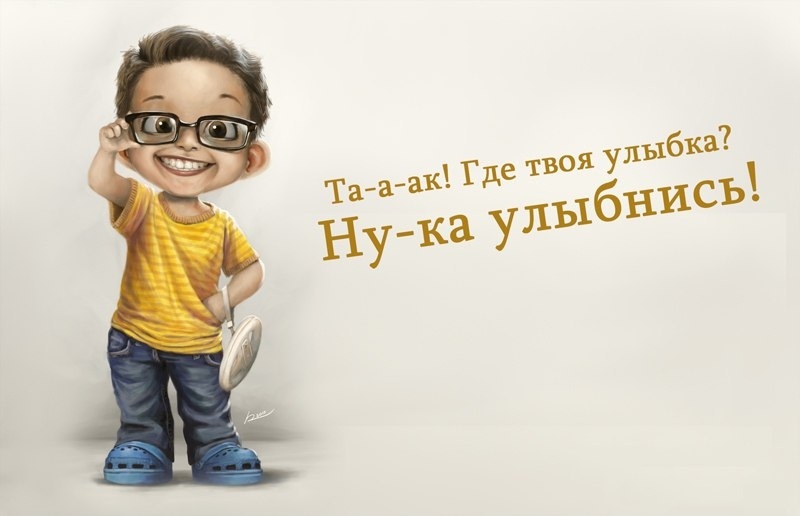 ВДОХНОВЛЯЙСЯ! УЛЫБАЙСЯ!



НЕ ПЕРЕГРУЖАЙ !
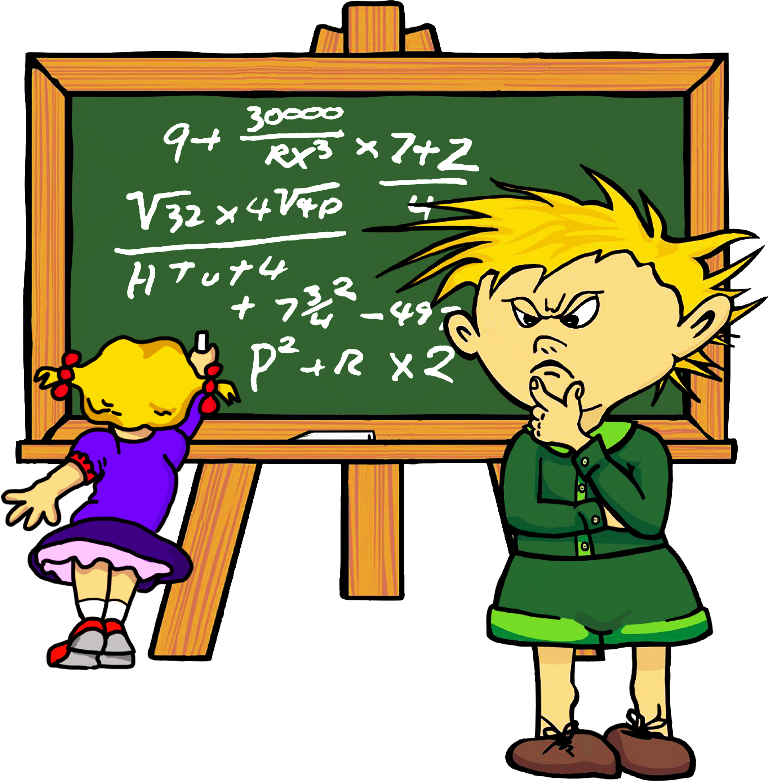 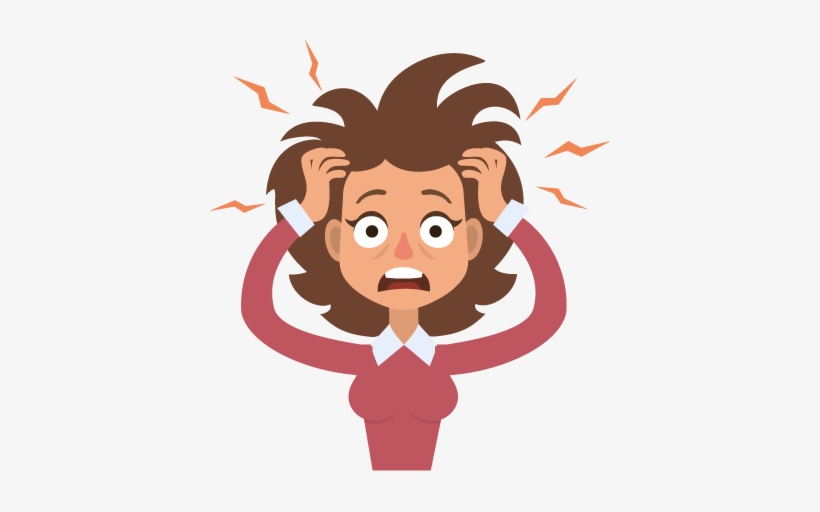 ГОТОВЬСЯ ЗАРАНЕЕ!



НЕ ОПРАВДЫВАЙСЯ!
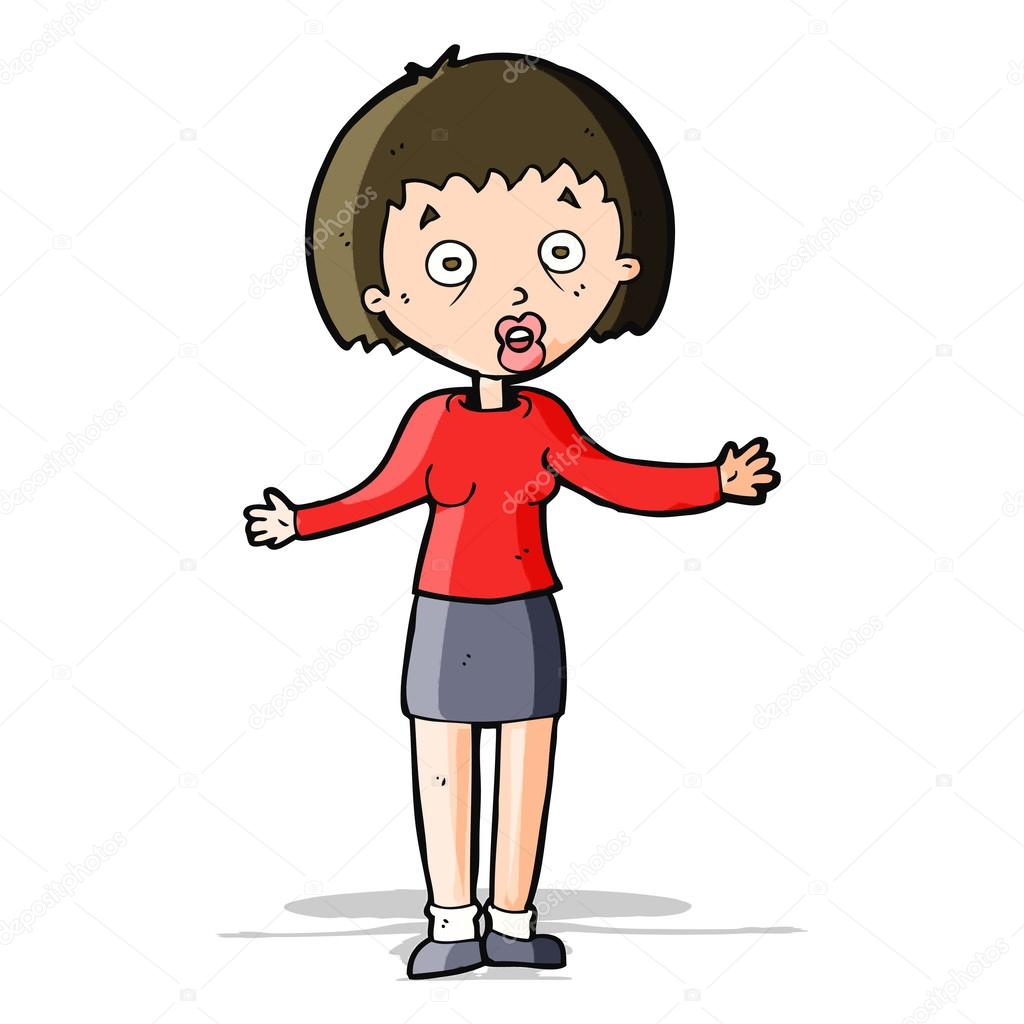 Конкурсные мероприятия городского/ зонального этап
«Моя педагогическая находка»;
«Педагогическое мероприятие с детьми».
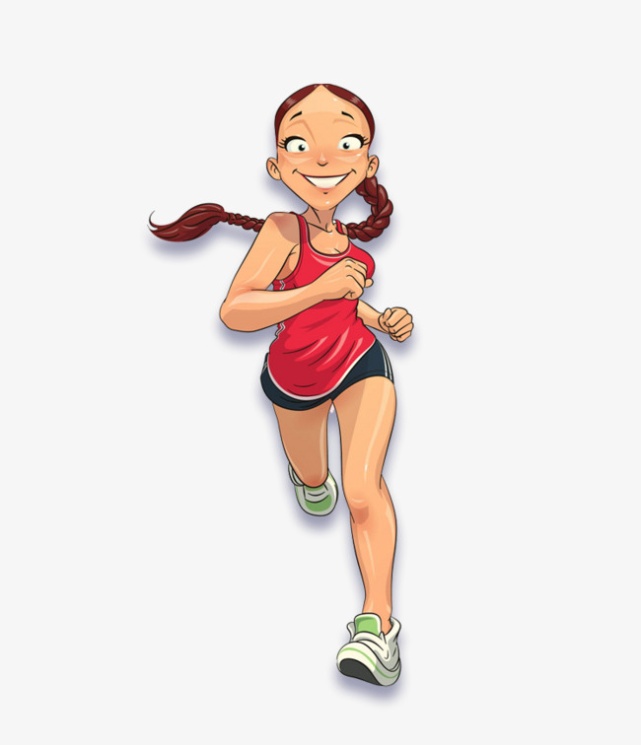 ДВИГАЙСЯ!





ВАЖЕН КОМФОРТ!
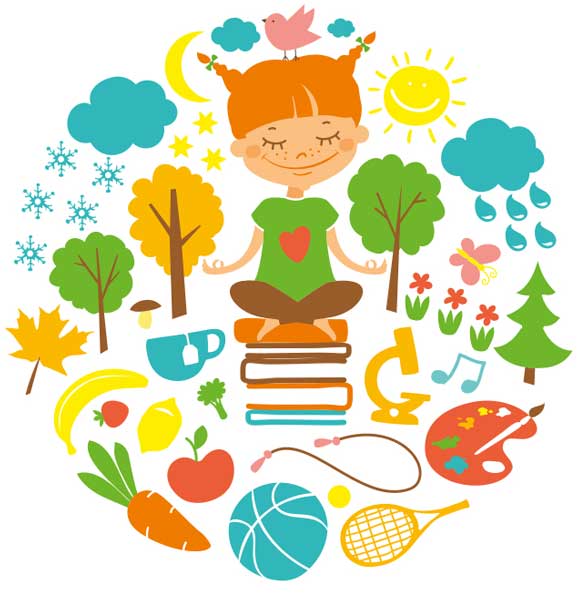 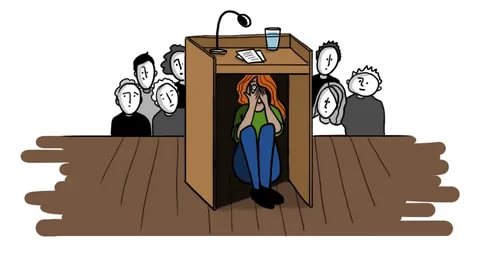 НЕ БОЙСЯ!





ПОМНИ ПРО ВРЕМЯ!
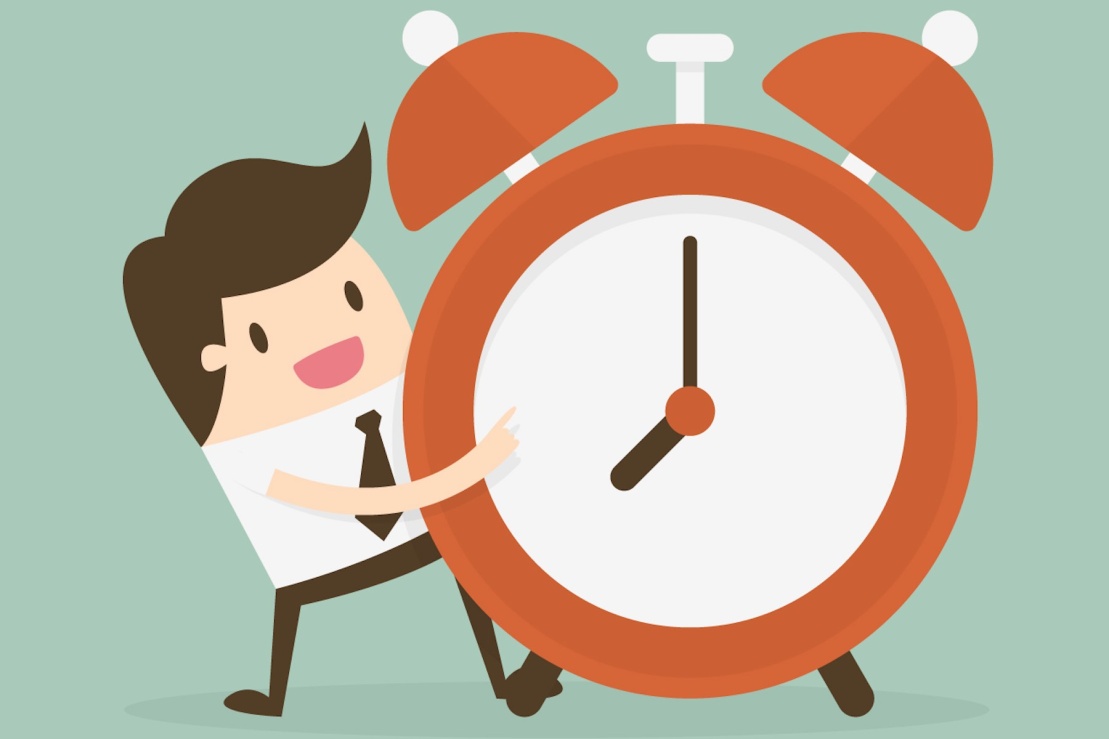 «Моя педагогическая находка»
Порядок выступления  определяется жеребьевкой до начала конкурса, в ДОУ.

Регламент конкурсного испытания – 15 минут (выступление конкурсанта – 10 минут; 
ответы на вопросы жюри - 5 минут).

Формат испытания - выступление конкурсанта, демонстрирующее наиболее значимые в его деятельности методы и/или приемы обучения, воспитания и развития детей дошкольного возраста, способы и формы взаимодействия с родителями (законными представителями) воспитанников. 

Выступление конкурсанта может сопровождаться презентацией или видеофрагментами.
Критерии оценки
Методическая грамотность:
Выявляет инновационную составляющую демонстрируемых методов/ приемов/ способов/ форм.
Выявляет развивающий потенциал демонстрируемых методов/ приемов/ способов/ форм.
Представляет результативность демонстрируемых методов/ приемов/ способов/ форм
Критерии оценки
Методическая грамотность:
4. Демонстрирует знание теоретической основы применяемых демонстрируемых методов/ приемов/ способов/ форм.
5. Обозначает цели, задачи, планируемые результаты применения демонстрируемых методов/ приемов/ способов/форм.
6. Обосновывает соответствие результатов применения демонстрируемых методов/ приемов/ способов/ форм ФГОС ДО
Критерии оценки
Методическая грамотность:
7. Учитывает потребности участников образовательных отношений (воспитанников, педагогов, родителей)
8. Демонстрирует механизмы и способы оценки результативности своей профессиональной деятельности.
Критерии оценки
Информационная и языковая грамотность:
Представляет информацию целостно и структурированно
Точно и корректно использует профессиональную терминологию
Конкретно и полно отвечает на вопросы экспертов
Не допускает речевых ошибок
Критерии оценки
Оригинальность и творческий подход:
Демонстрирует оригинальные решения педагогических задач.
Вызывает профессиональный интерес аудитории .
Демонстрирует ораторские качества и артистизм.
Конкурсное испытание «Педагогическое мероприятие с детьми»
Формат проведения конкурсного испытания: педагогическое мероприятие с детьми в дошкольной образовательной организации.

Возраст детей, тема определяются конкурсантом

Регламент конкурсного испытания – 25 минут (проведение мероприятия – 20 минут; ответы на вопросы жюри –  5 минут).
Критерии оценки
Реализация содержания образовательной программы дошкольного образования
Обеспечивает соответствие содержания образовательным областям ДО
Обеспечивает соответствие содержания возрастным особенностям воспитанников 
Реализует воспитательные возможности содержания
Критерии оценки
Реализация содержания образовательной программы дошкольного образования
4. Создает условия для речевого/социально-коммуникативного/физического/художественно-эстетического развития воспитанников
5. Реализует содержание, соответствующее современным научным знаниям, способствующее формированию современной картины мира
6. Реализует содержание, соответствующее традиционным ценностям российского общества
Критерии оценки
Методические приемы и решения педагогических задач
Использует приемы привлечения и удержания внимания воспитанников
Использует приемы поддержки инициативы и самостоятельности воспитанников
Использует приемы стимулирования и поощрения воспитанников
Целесообразно применяет средства наглядности и ИКТ
Создает условия для рефлексии обучающихся по итогам мероприятия
Обеспечивает взаимосвязь с конкурсным испытанием «Моя педагогическая находка»
Критерии оценки
Организационная культура
Обеспечивает четкую структуру мероприятия
Зонирует пространство в соответствии с целями и задачами мероприятия и эффективно его использует
Соблюдает санитарно-гигиенические нормы ДО
Соблюдает хронометраж мероприятия
Соблюдает регламент конкурсного мероприятия
Критерии оценки
Речевая, коммуникативная культура, личностные качества
Устанавливает эмоциональный контакт с воспитанниками
Создает благоприятный психологический климат в работе с воспитанниками
Удерживает в фокусе внимания всех воспитанников, участвующих в мероприятии
Не допускает речевых ошибок
Критерии оценки
Речевая, коммуникативная культура, личностные качества
5. Соблюдает этические правила общения
6. Четко, понятно, доступно формулирует вопросы и задания для воспитанников
7. Демонстрирует эмоциональную устойчивость
8. Демонстрирует индивидуальный стиль профессиональной деятельности
Заключительный этап конкурса
мастер-класс;
педагогическое мероприятие с детьми;
круглый стол.